Projet – Accompagnement des syndicats en matière d’intégration, de réintégration et de maintien en emploi des personnes handicapées
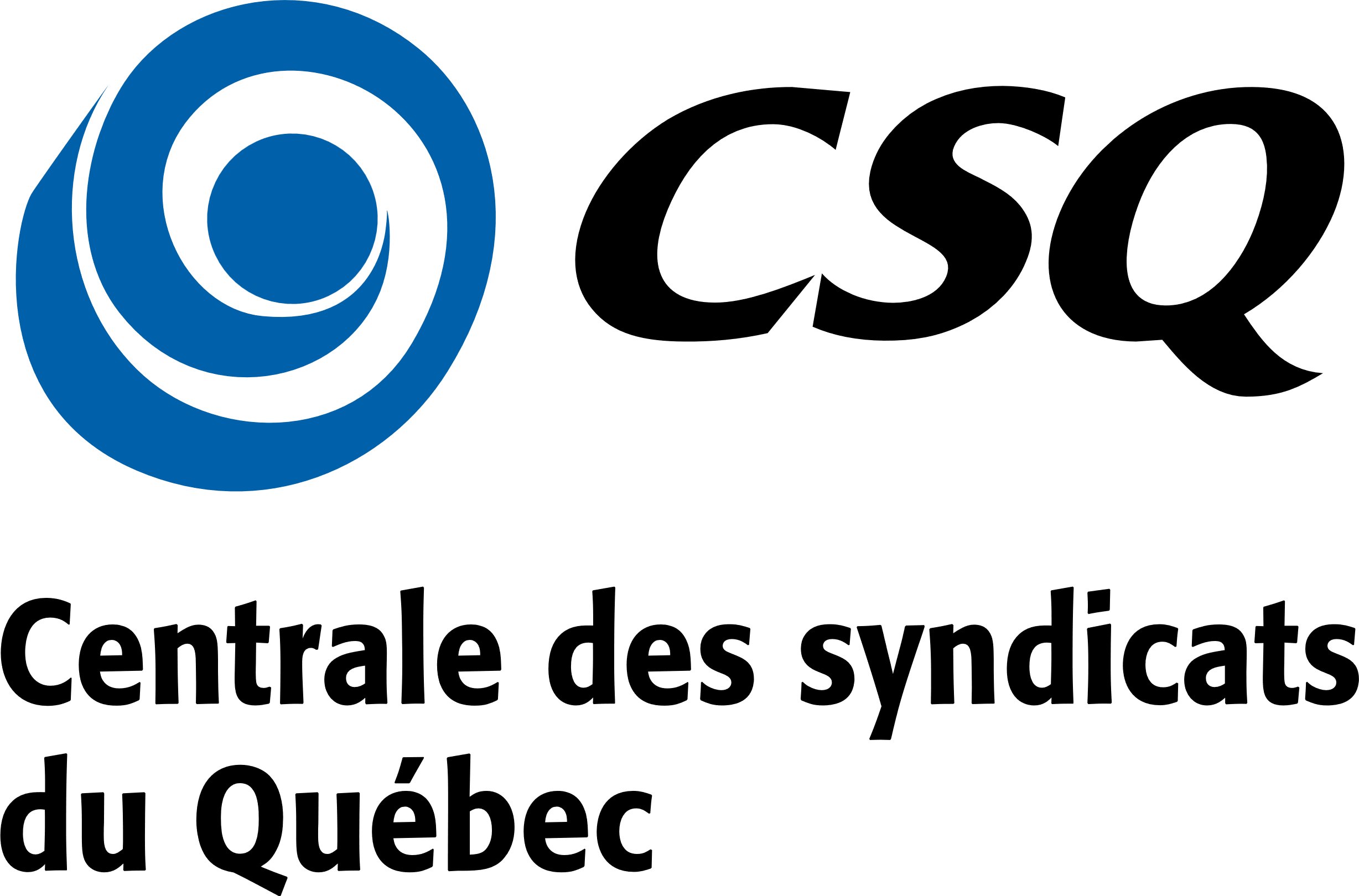 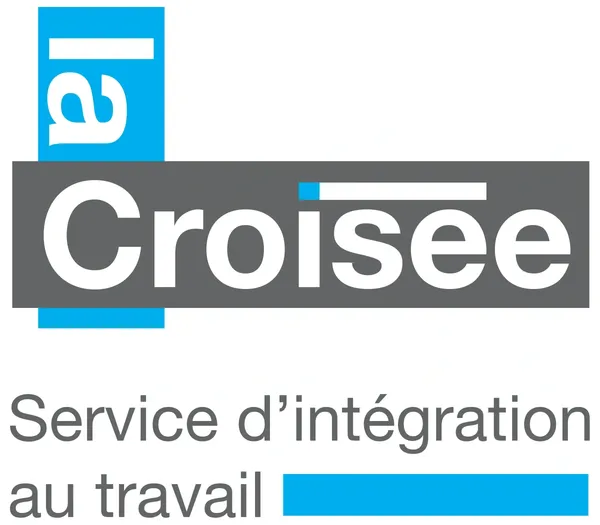 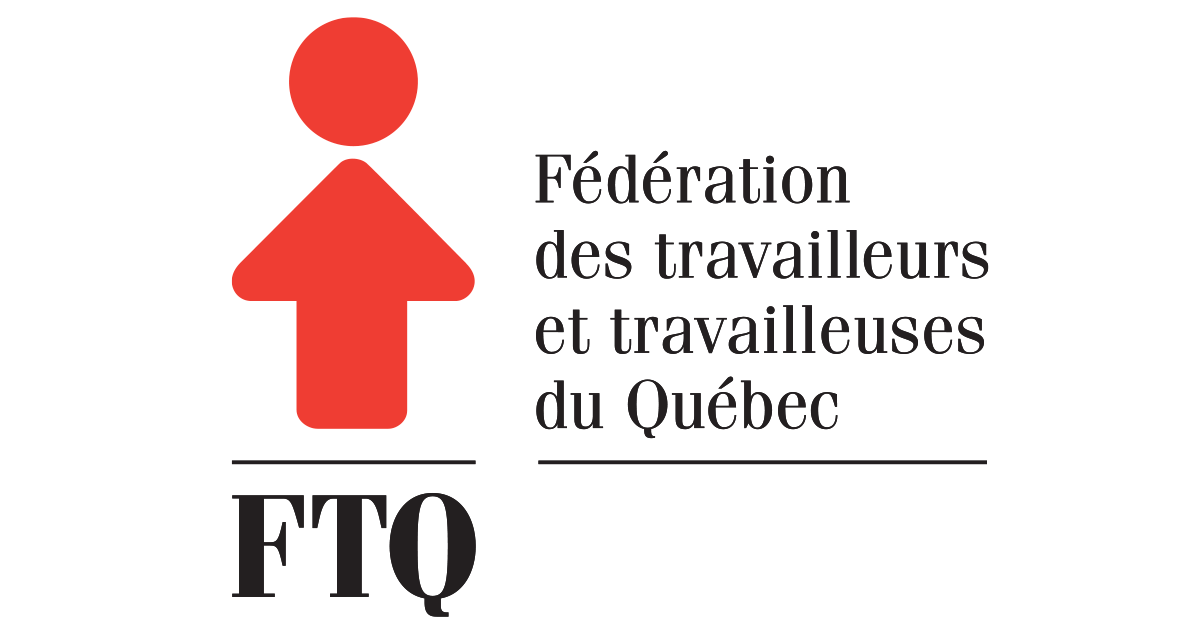 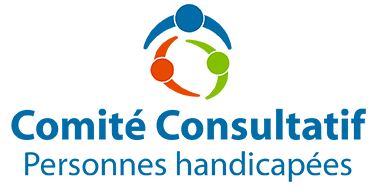 1
Phase 1 – État des lieux des pratiques
« Ce projet naît de la conviction que les syndicats, avec leurs valeurs et mission de justice sociale, d’équité et de solidarité, peuvent être des acteurs importants dans l’inclusion des personnes en situation de handicap dans les milieux de travail au Québec »
2
Le Regroupement des organismes spécialisés pour l’emploi des personnes handicapées
Fondé en 2004, le ROSEPH réunit 25 organismes en employabilité dont la mission est l’intégration et le maintien en emploi des personnes en situation de handicap.

Ces organismes présents dans les 17 régions administratives du Québec sont financés par le Ministère du Travail et de l’Emploi et délivrent des services sans frais pour les participants et leurs employeurs.

À chaque année, plus de 10 500 personnes en situation de handicap sont accompagnées.
3
Plus de 330 conseillers et conseillères en emploi sur le territoire québécois
maintiennent des partenariats avec des professionnels du réseau de la santé et des services sociaux; 
interviennent au bénéfice des personnes qui présentent une déficience au plan physique, intellectuel, un trouble de spectre de l’autisme, un problème de santé mentale;
possèdent une expertise en matière d’évaluation de la situation de handicap;
sont en mesure de valider l’adéquation entre les capacités de travail de la personne handicapée et les exigences de l’emploi et d’orienter la personne vers une cible d’emploi réaliste.
4
ROSEPHL’intégration et le maintien en emploi
Les intervenants et intervenantes des organismes membres du ROSEPH ont accès à des mesures et des leviers d’intervention pour faciliter l’intégration et le maintien en emploi des travailleurs et travailleuses en situation de handicap:

Adaptation de postes de travail;
Accès et aménagement des lieux de travail;
Support offert en milieu de travail pour l’apprentissage des tâches;
Support à la communication pour la clientèle sourde et malentendante;
Intervention pour le maintien en emploi.
5
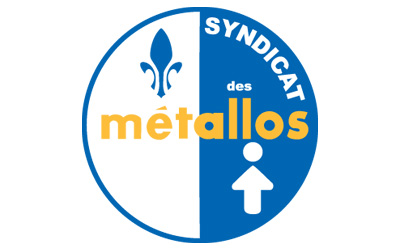 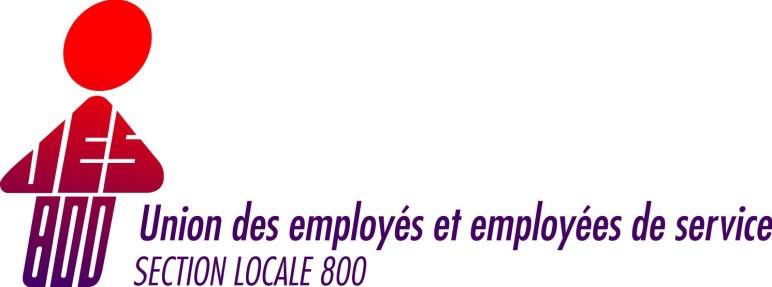 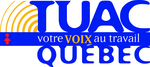 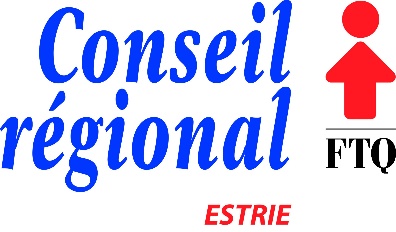 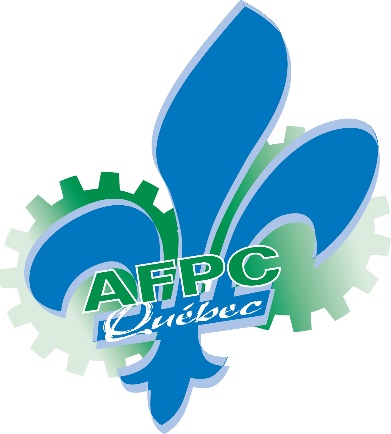 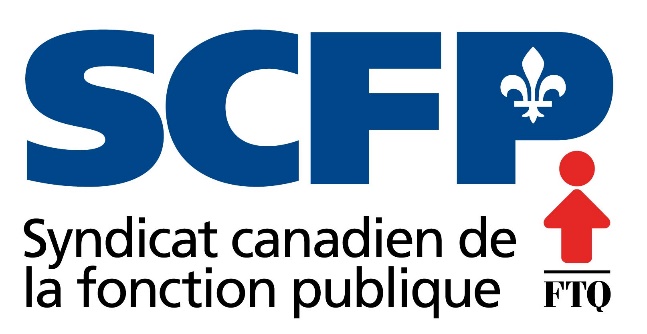 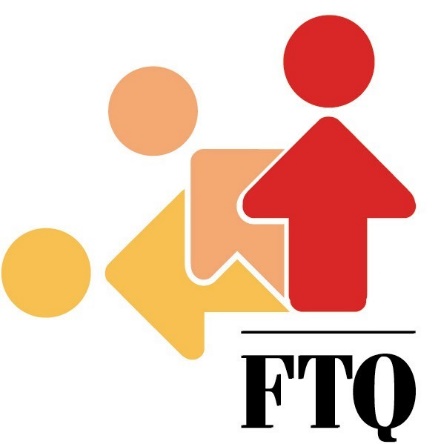 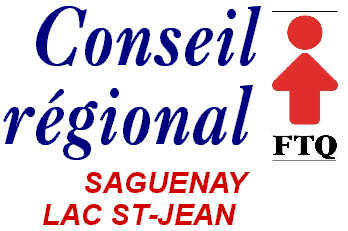 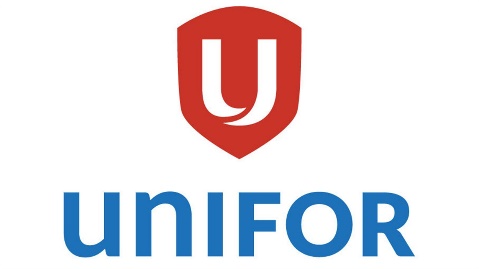 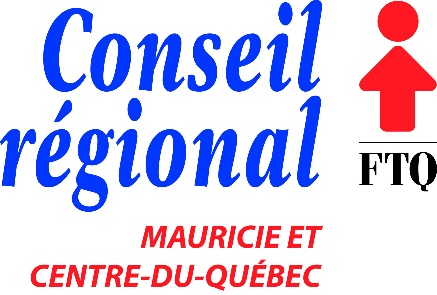 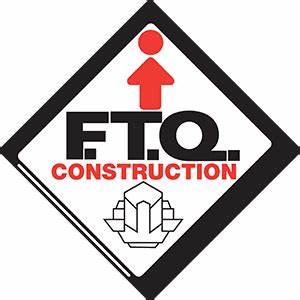 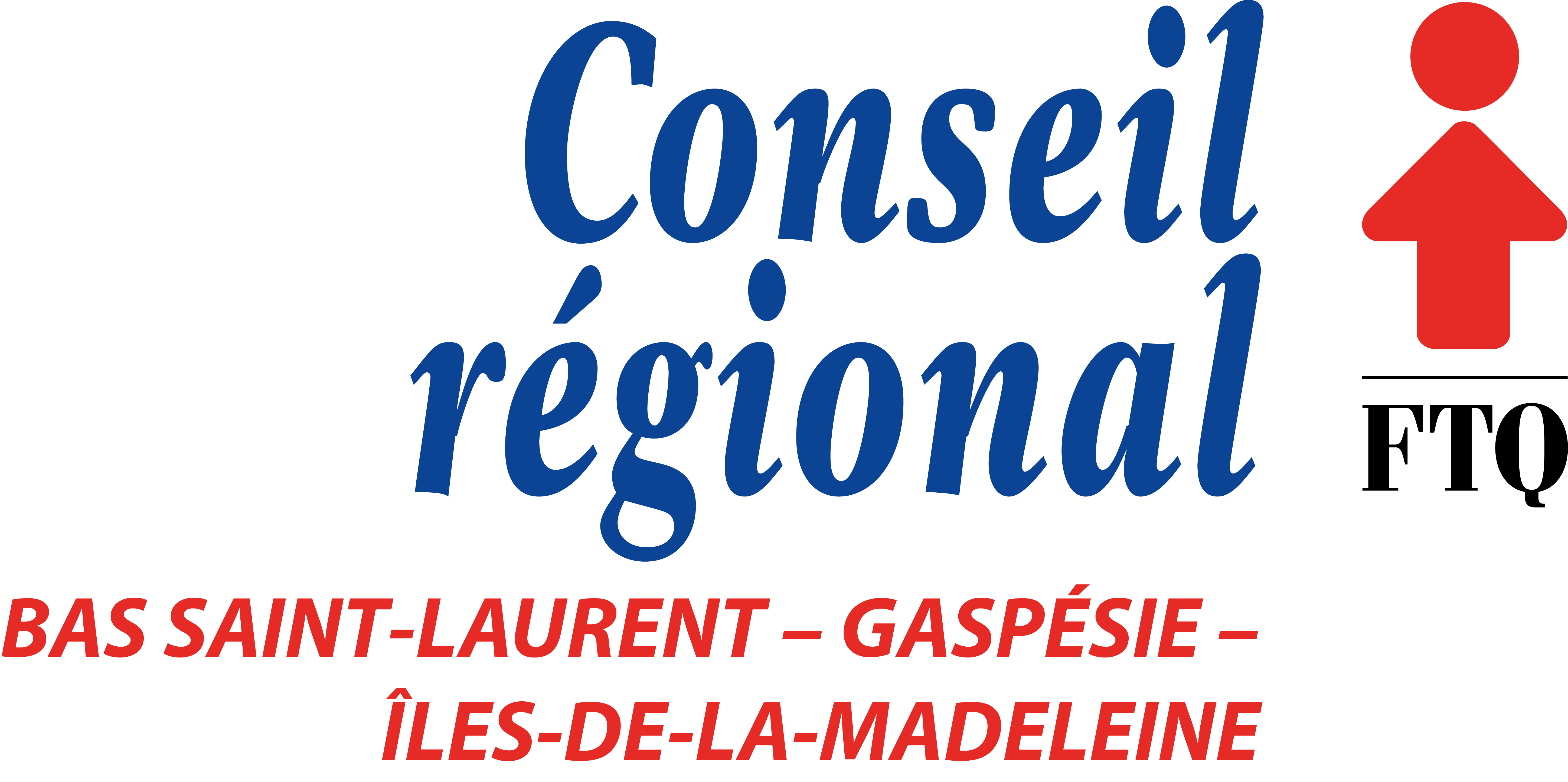 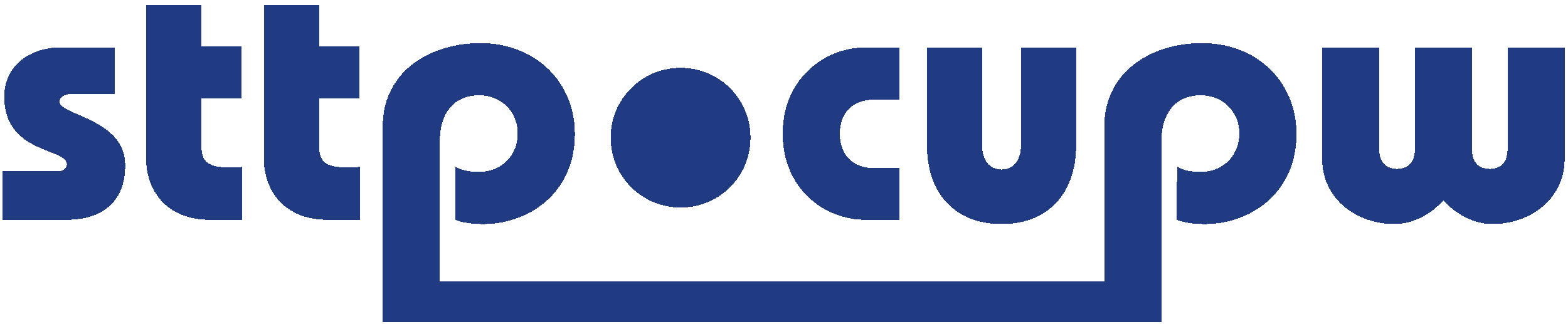 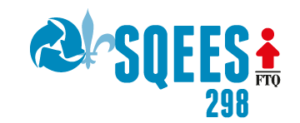 6
15 pratiques
« La clé du succès, la meilleure façon d’assurer la participation et l’intégration des travailleurs ayant un handicap est la communication »
7
Fiche de pratique FTQ-12
« Lors de l’accueil (intégration) de travailleuses et travailleurs en situation de handicap, le syndicat  local (ou l’unité syndicale) devrait tout de suite faire le lien avec le comité santé sécurité du travail. Le but de cette pratique est de faire en sorte que le milieu de travail soit plus sécuritaire pour les personnes en situation de handicap qui sont nouvellement embauchées. »
8
Des constats :
Les responsables SST des syndicats peuvent jouer un rôle clé dans l’intégration, la réintégration et le maintien en emploi des travailleuses et travailleurs en situation de handicap.

 Il existe déjà des guides de pratiques et d’autres outils, mais se rendent-ils dans les sections locales? Sont-ils appliqué?

Méconnaissance de l’apport que les SSMO-PH peuvent avoir dans l’accompagnement des syndicats dans l’intégration, la réintégration et le maintien en emploi des personnes en situation de handicap.
9
FTQ – ROSEPH des exemples de collaborations
Lors de la consultation des exemples d’intégration, de réintégration et de maintien en emploi ont été rapportés.
Les secteurs d’emploi sont variés et se situent autant en milieux urbains qu’en régions : fonction publique municipale, usine, entretien ménager, hôtellerie, services alimentaires, électronique, sécurité, etc.

85% des collaborations se sont faites sur une base ponctuelle
15% sont des collaborations sur une base régulière
19% des répondants collaborent actuellement avec les syndicats
10
94% des répondants du ROSEPH voient la pertinence de collaborer avec les syndicats
Donner accès à des emplois de qualité

Élucider les questions relatives aux normes du travail

Faciliter la sensibilisation des pairs

Faciliter l’intégration en milieu de travail
11
Recommandation 1
Que le projet soit bâti pour que les différentes sections locales puissent s’imprégner des outils et pratiques syndicales favorables aux travailleurs et travailleuses en situation de handicap. Pour notre part, nous privilégierons le choix stratégique de formations données par des formateurs et formatrices qui sont des travailleurs et des travailleuses. Nous croyons que ces formations par les pairs pourront toucher plusieurs milieux de travail, dans différentes sections locales. De plus, nous recommandons que ces formations aillent au-delà de l’acquisition de connaissances et soient pensées en fonction d’un transfert dans l’action.
12
Recommandation 2
S’inspirer de la capitalisation faite récemment, et valoriser les différentes pratiques recensées dans la phase 1, principalement issues des milieux de travail des secteurs de la fonction publique et parapublique, pour les diffuser et les mettre en œuvre dans d’autres milieux. Cela peut constituer du matériel de formation pour la phase 2. Dans ces mêmes milieux de travail, on peut aussi retrouver des comités syndicaux dédiés à la défense des droits des personnes en situation de handicap, et nous avons intérêt à mobiliser ces comités dans l’élaboration et la diffusion des formations que nous prévoyons mettre sur pied.
13
Recommandation 3
Dans la phase 2, nous avons intérêt à nous appuyer sur l’expertise des comités en santé et sécurité du travail des sections locales en ce qui a trait à la réintégration et au maintien en emploi des travailleuses et travailleurs handicapés suite à un accident de travail ou à des lésions professionnelles.
14
Recommandation 4
Dans la phase 2, il ne faut pas oublier les milieux de travail où une personne ayant un handicap va essayer de le cacher, car l’intégration, la réintégration et le maintien en emploi sont difficiles dans ces endroits.
15
Recommandation 5
Dans la phase 2, il ne faut pas non plus oublier la particularité des entreprises adaptées affiliées à la FTQ, où tous les aspects sont pensés en fonction des travailleurs et travailleuses en situation de handicap, autant pour le travail que dans la vie syndicale
16
Recommandation 6
Pour la mise en œuvre de la phase 2, nous devrons garder en tête cette disparité entre les 4 milieux types de travail, pour pouvoir faire en sorte que l’enjeu des personnes en situation de handicap soit présent dans les différentes sections locales de nos syndicats.
17
Recommandation 7
Le projet actuel porte essentiellement sur l’intégration, la réintégration et le maintien en emploi dans les milieux de travail syndiqués. Néanmoins, il ne faudrait pas mettre complètement de côté le deuxième aspect qui est ressorti dans les pratiques recensées, celui de la vie syndicale, car il participe à l’intégration, la réintégration et le maintien en emploi des membres en situation de handicap.
18
Recommandation 8
La phase 2 du projet devrait permettre non seulement une meilleure connaissance mutuelle, mais aussi un meilleur maillage entre les SSMO-PH et les syndicats au niveau local. Encore là, il est essentiel que l’information puisse se rendre dans les sections locales car ce sont elles qui sont en contact direct avec les membres.
19
Phase 2 : Former pour outiller
Pour mettre en œuvre ces recommandations la phase 2 aura comme socle une formation syndicale qui aura comme but de diffuser largement des pratiques déjà existantes.
20